LO: I can explore, make and recognise equal and unequal parts.
Shapes: Equal or Unequal?
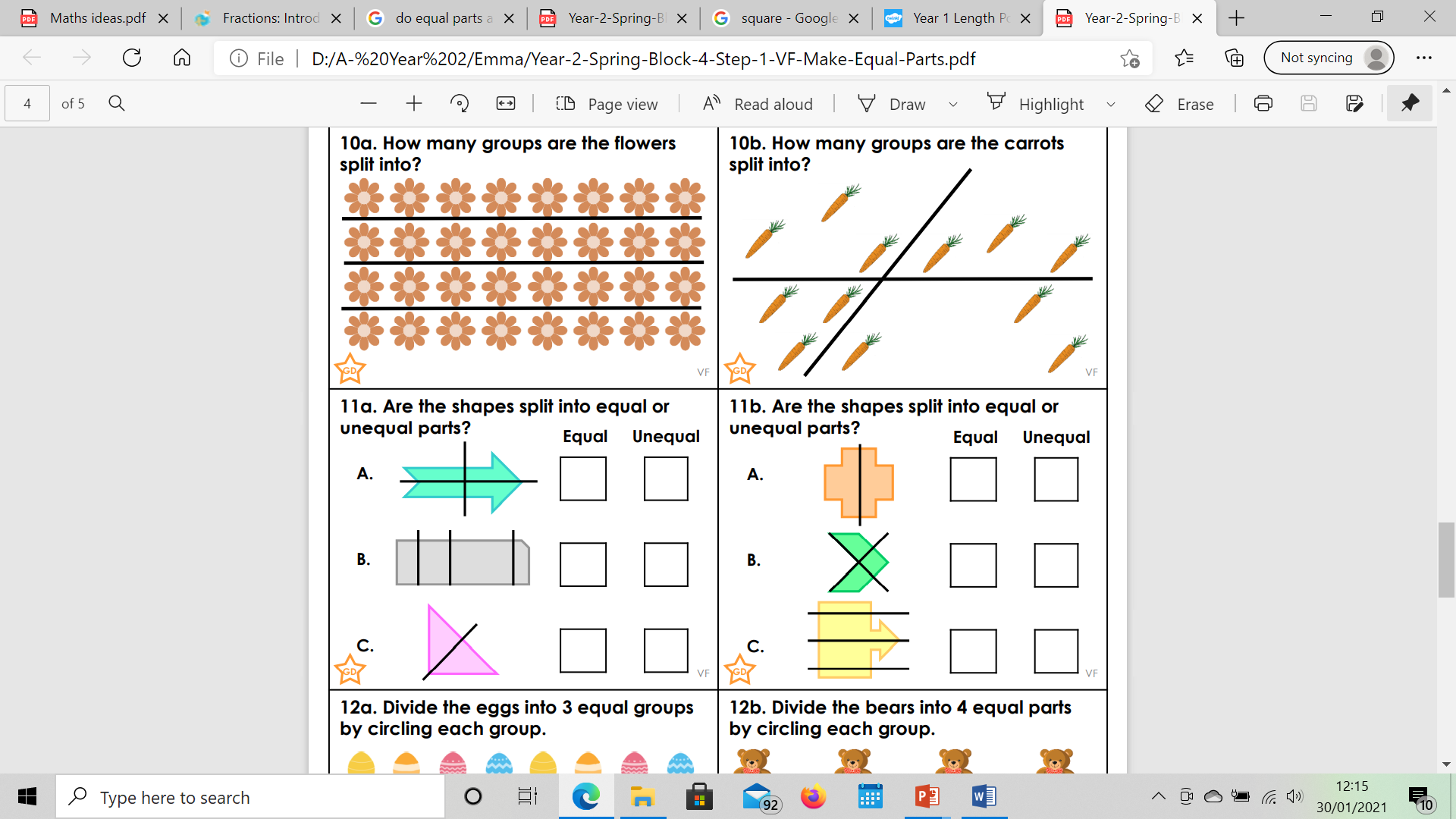 Lengths: Equal or Unequal?
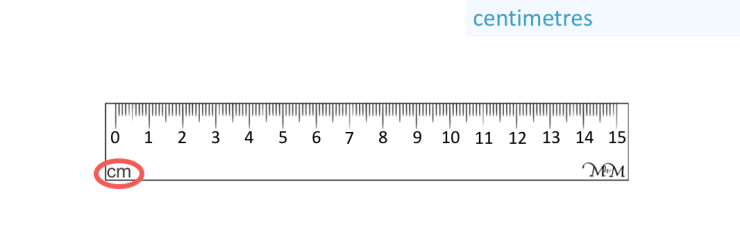 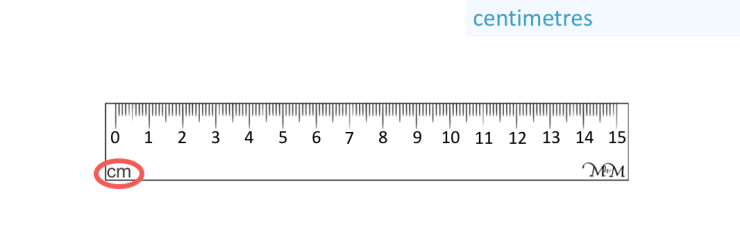 Objects/ Quantities: Equal or Unequal?
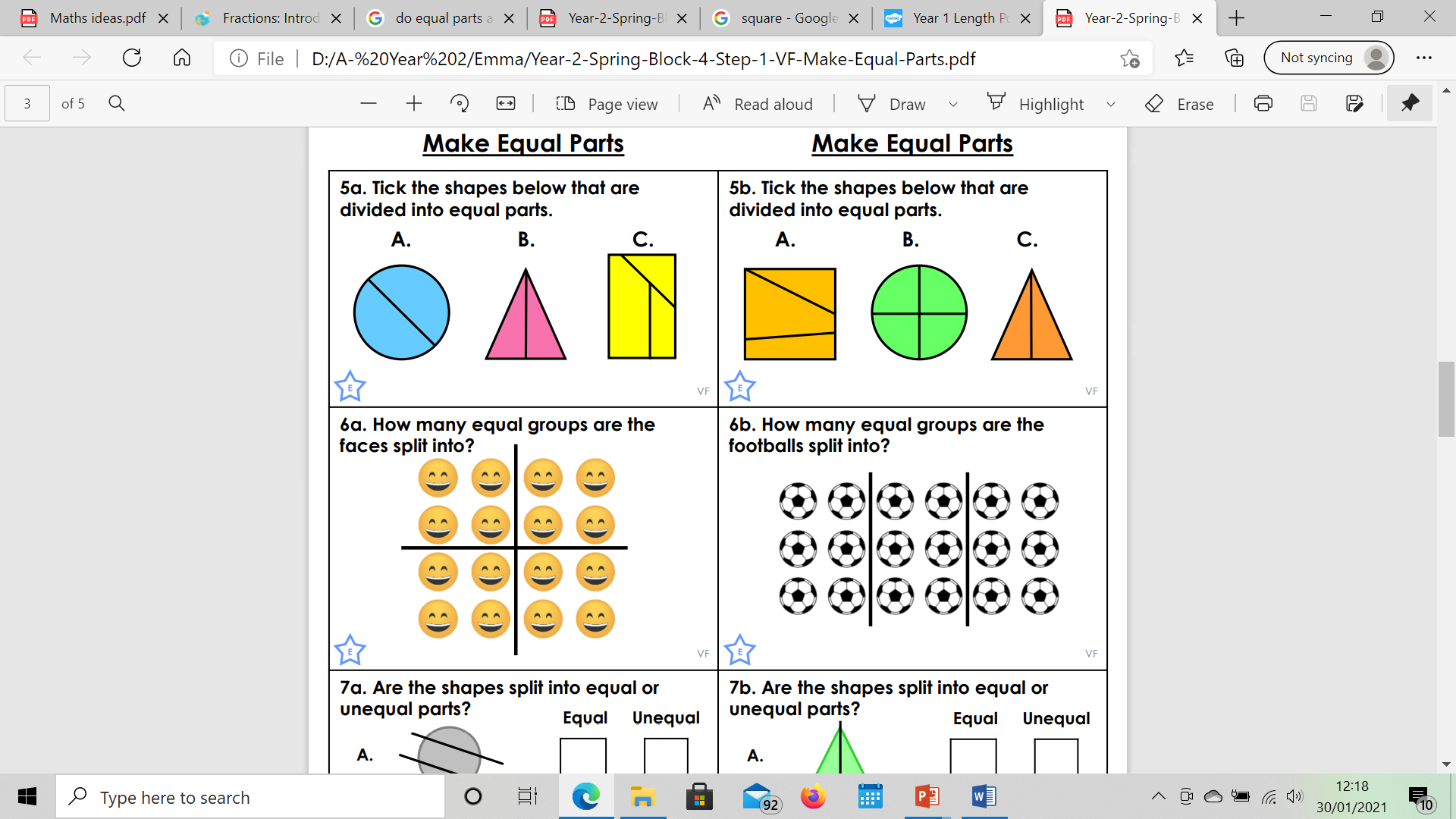 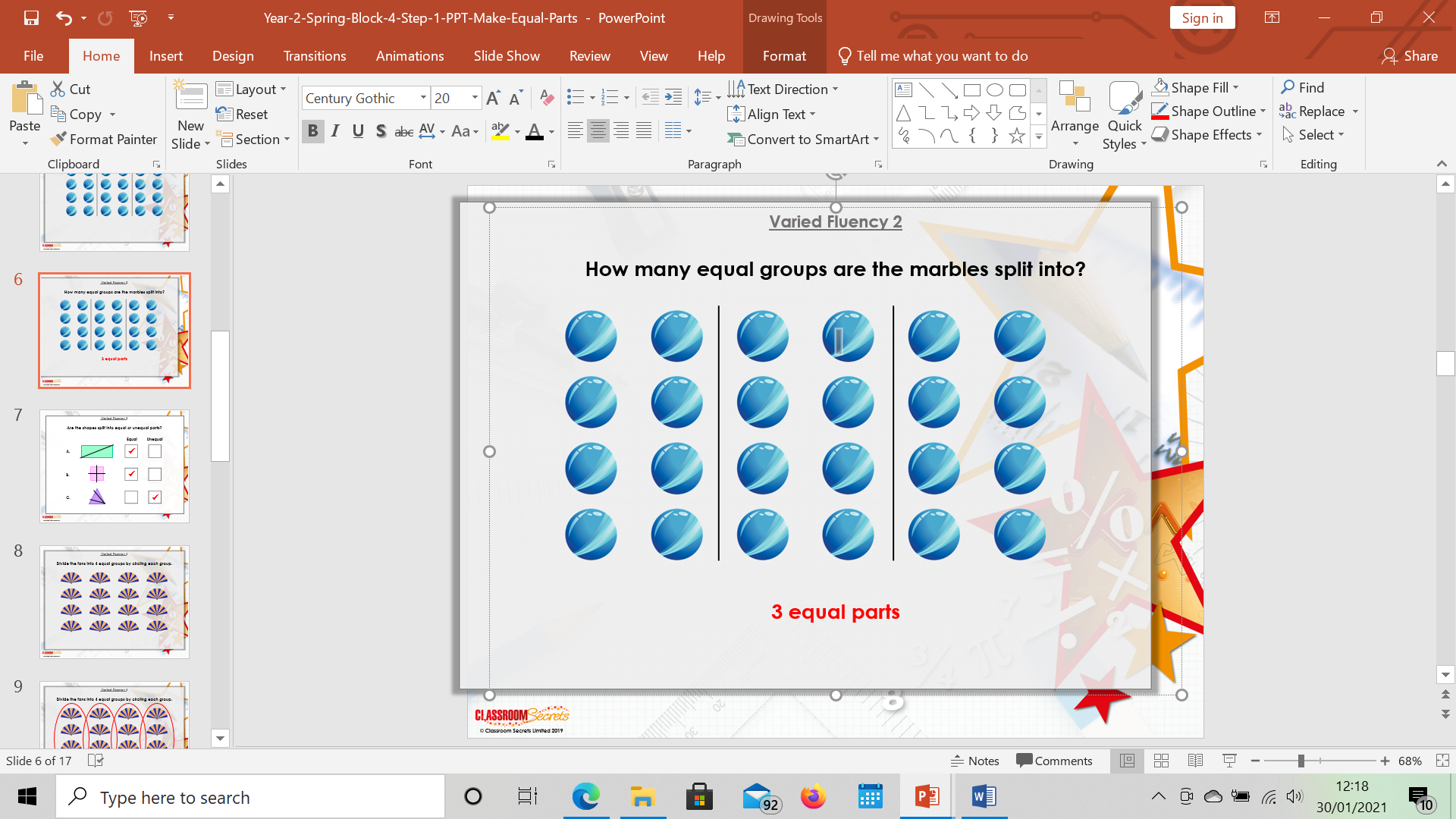 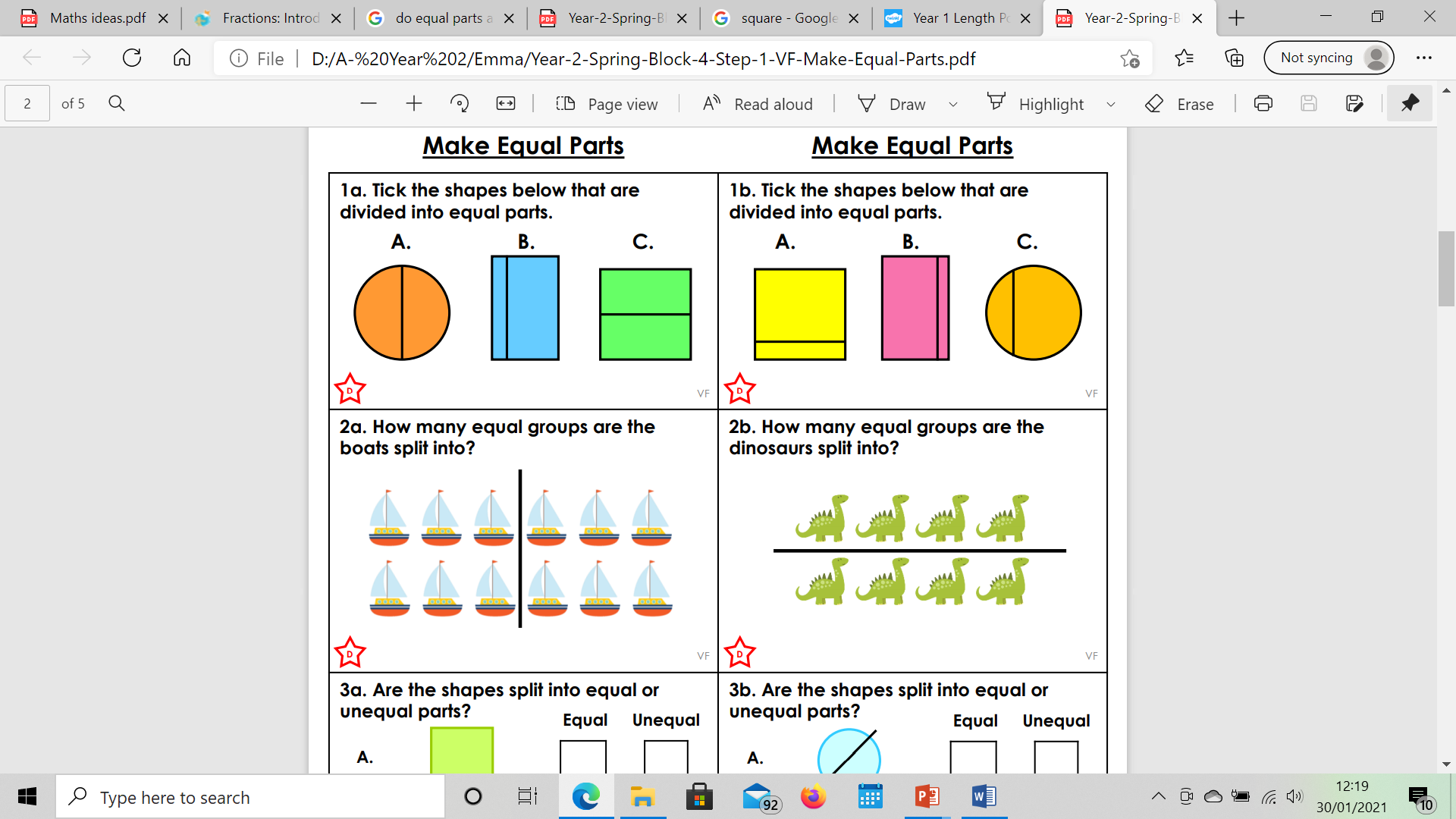 Split the shapes below into equal parts
Split the shapes below into equal parts
Split the shapes below into unequal parts
Split the shapes below into unequal parts